Ice age NOTES
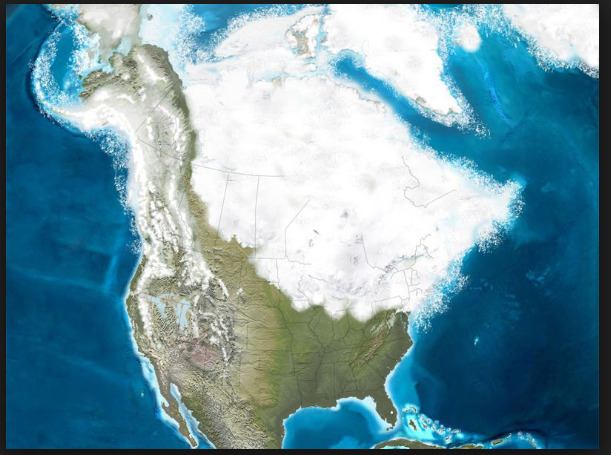 5 ICE AGES HAVE HAPPENED ON EARTH
Huronian (2.4-2.1 billion years ago), 
Cryogenian (850-635 million years ago), 
Andean-Saharan (460-430 mya), 
Karoo (360-260 mya) and 
Quaternary (2.6 mya-present)
WHAT CAUSES AN ICE AGE?
JUST A 6 TO 9 DEGREE CELSIUS DROP IN AVERAGE GLOBAL TEMPERATURE 
[this does not mean that EVERYWHERE is that much colder.  Equator area is still quite warm and tropical]
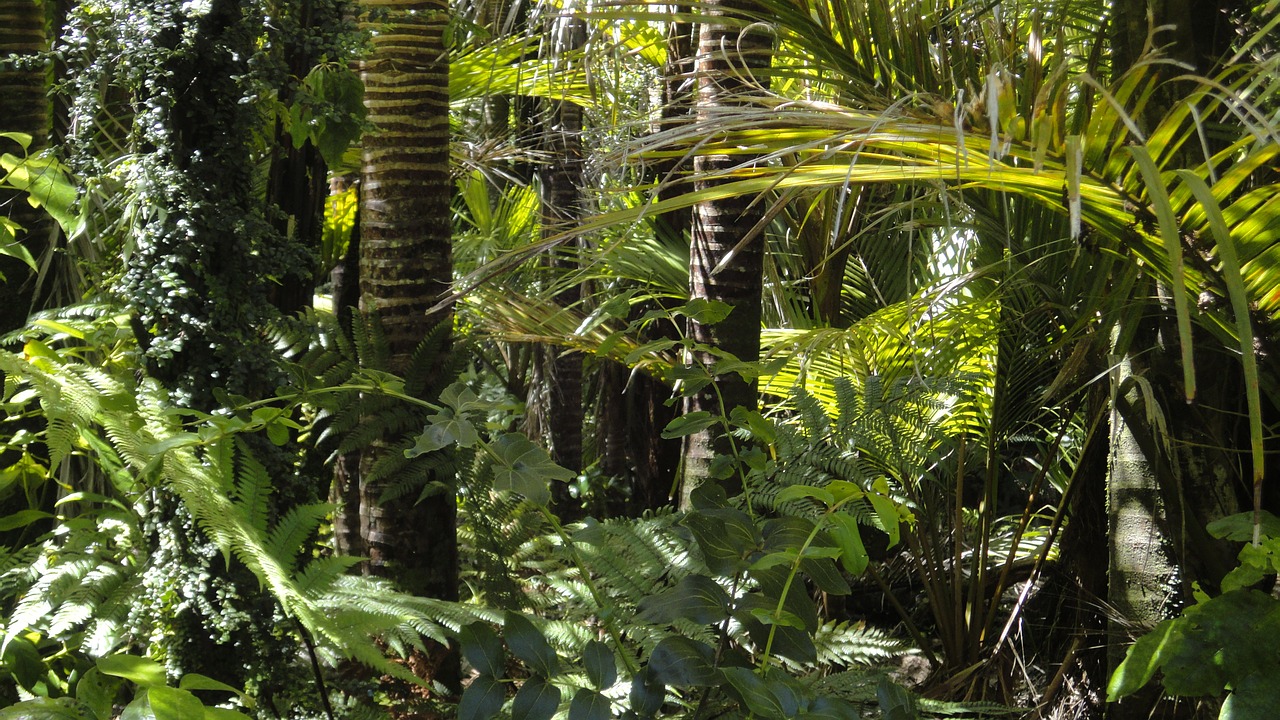 POSSIBLE CAUSES OF THE DROP:
a)   Change in sun's energy output [thermostat turned down in sun?]
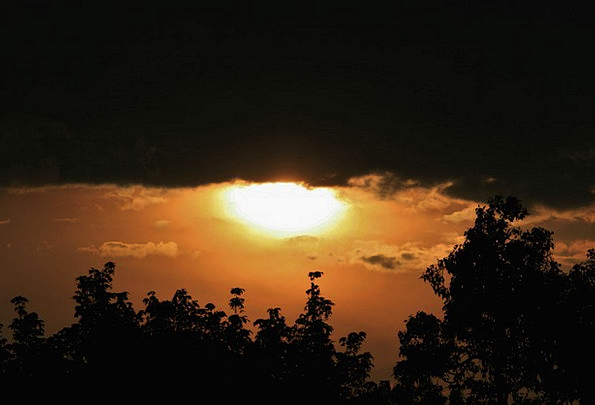 b)  Change in tilt of earth's axis (maybe not 23.5, maybe only 21 degrees]
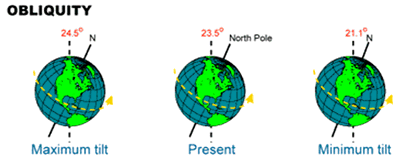 c)   Continental plate movement
d)  Volcanic ash blocking out sunlight
e)   Nearby star explodes disrupting flow of energy from the sun
e) Nearby star explodes disrupting flow of energy from sun
WHERE DOES THE WATER COME FROM TO MAKE A GLACIER?
comes from oceans 
They drop their levels several hundred feet 
[evaporated water hits land, freezes, then oceans lower]
Humans then could walk across a land bridge between Siberia and Alaska
WHERE ARE GLACIERS FOUND, AND HOW BIG ARE THEY?
Glaciers move from poles towards the equator and 
may be 2-3 miles thick
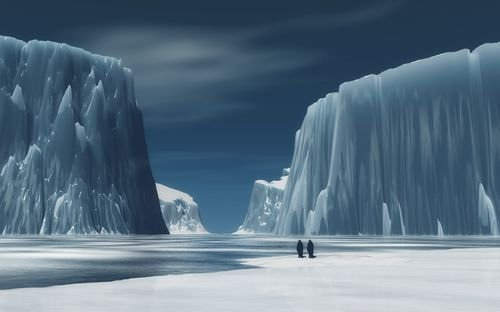 WHAT PLANTS GREW NEAR THE GLACIERS?
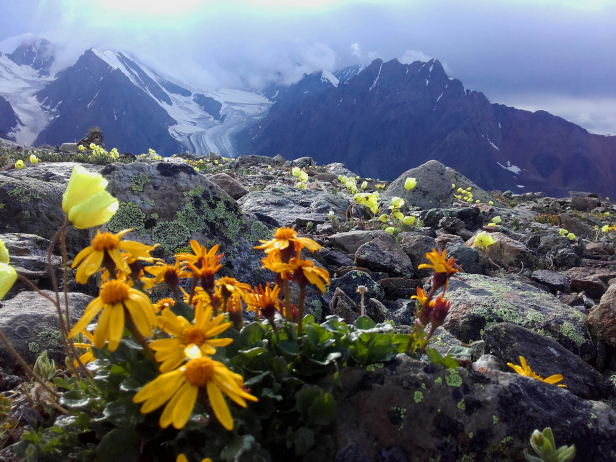 Lichens,
moss,
fast flowering plants
WHAT ANIMALS LIVED NEAR GLACIERS?
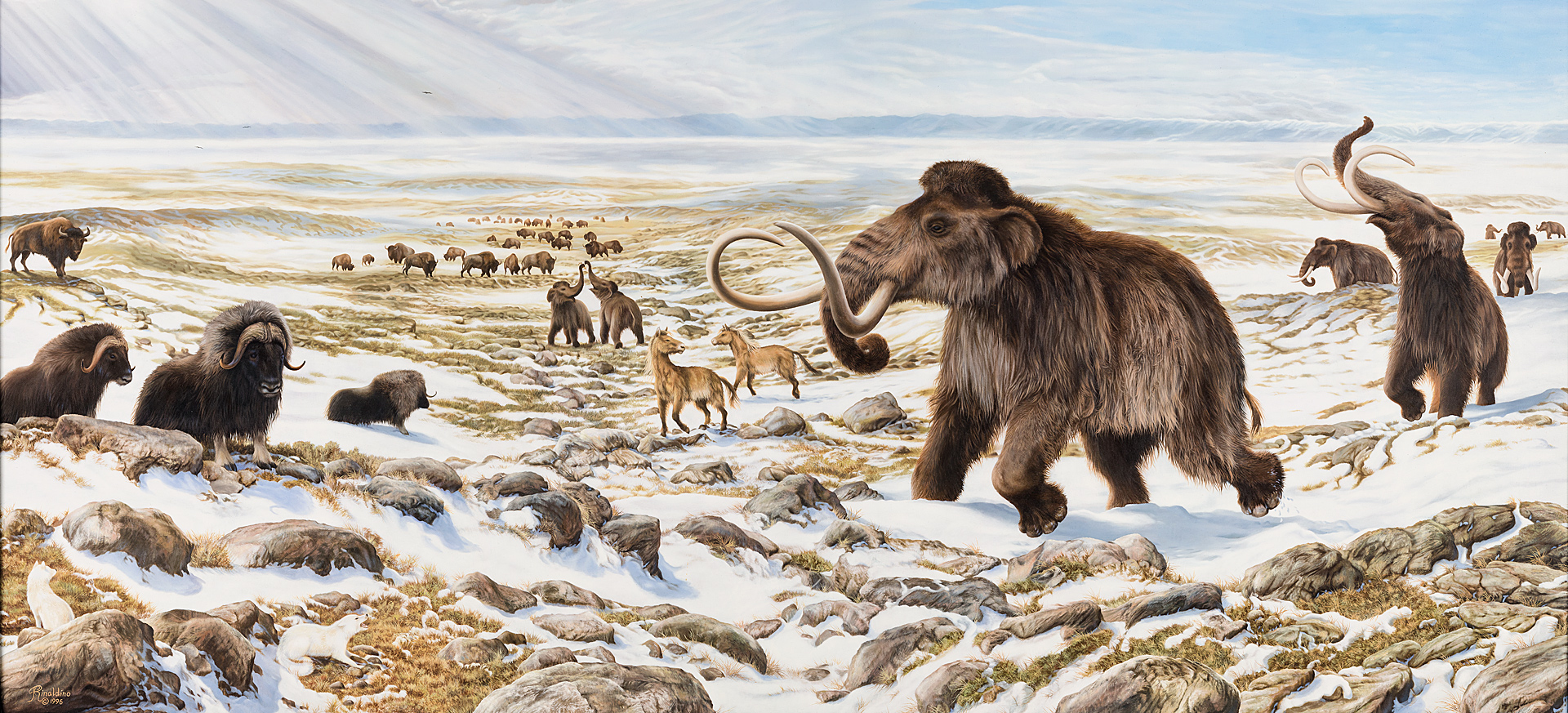 1.  Caribou,
2.   musk ox,
3.   mammoths, 9ft tall and ate over 400 lbs of grass a day!
4.   Sabertooth [hunted to extinction probably because they were brave and invaded human camps],
5.  wolves, [were domesticated- dogs.. for protection?]
6.   bears [called cave bears and were 12 feet tall!]
Ground sloth, 9ft tall!
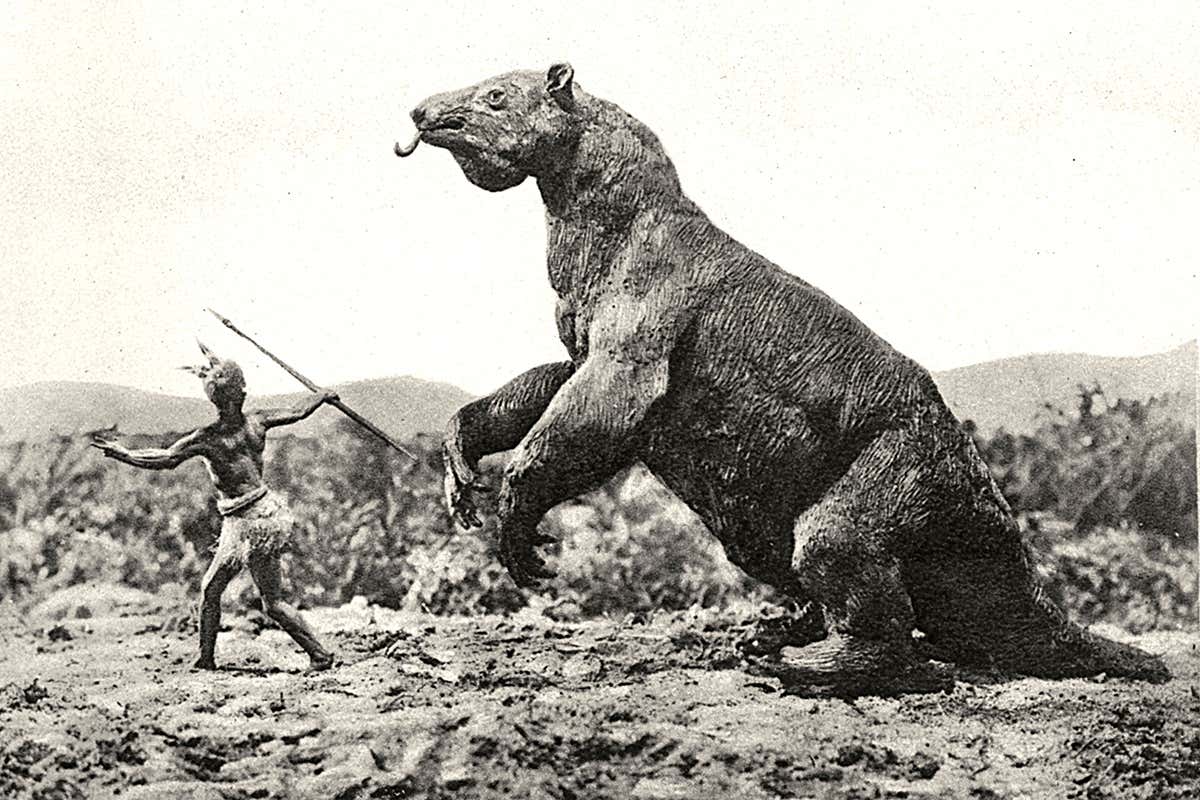 6ft long- biggest rodent on North America ever!
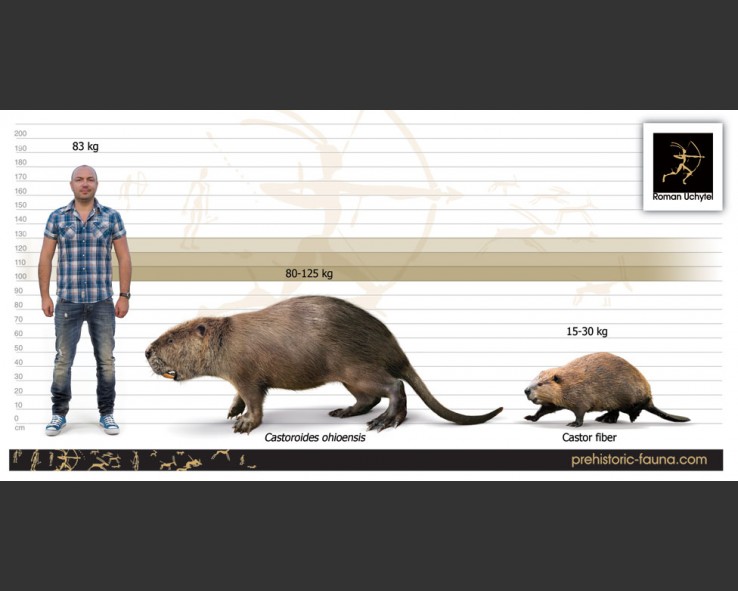 WHERE DID HUMANS LIVE?
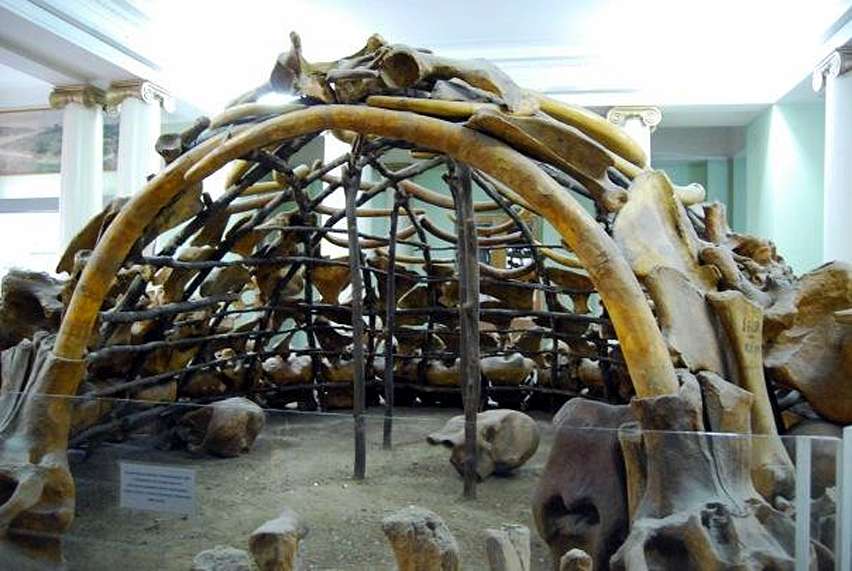 Humans likely used temporary housing that could pack and travel, since they were following the animals for food
Massive mammoth structure
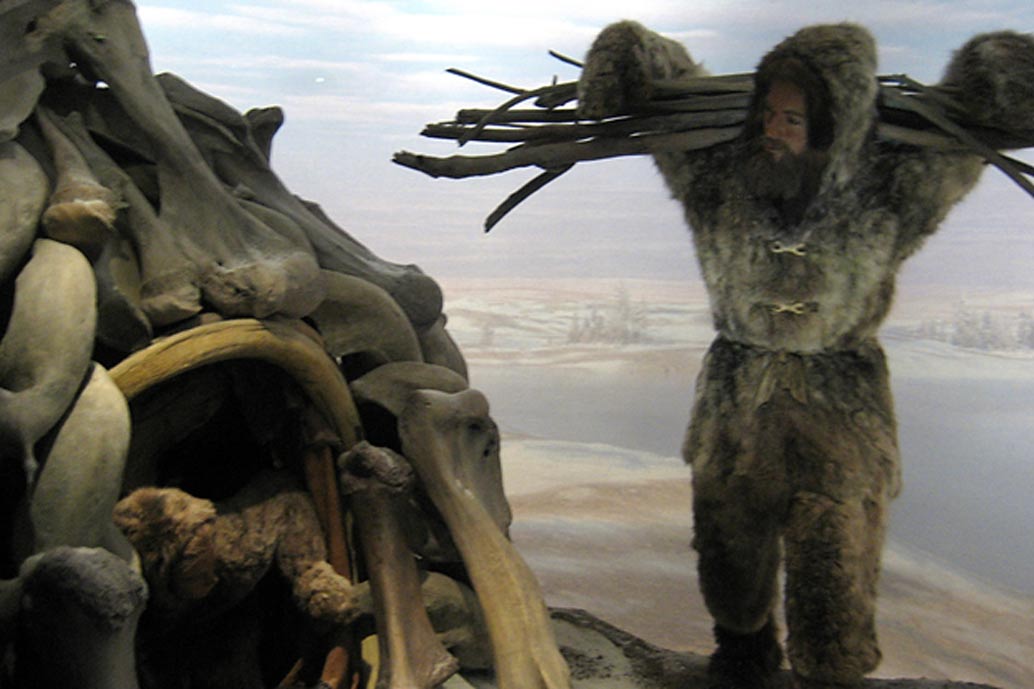 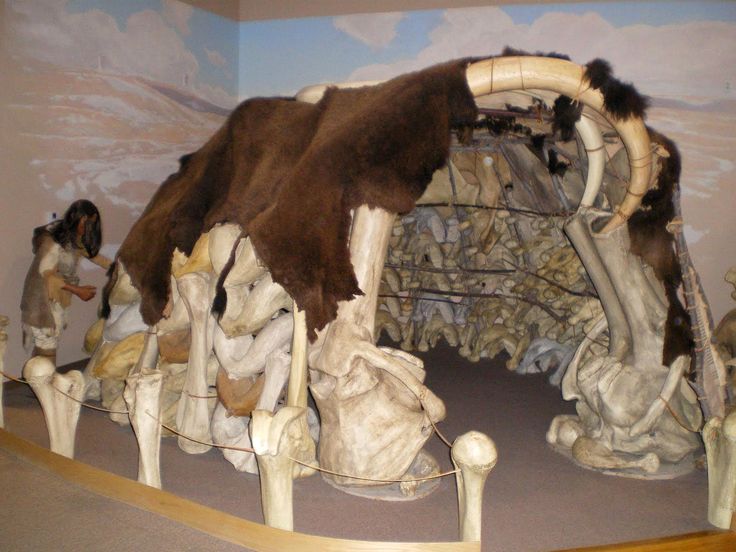 If caves were available, they may have lived there, but evidence suggests that they actually used caves for temporary shelter, for art, and for ceremonies.